High-speed elipsometer
2015/06/11
PD Yi-Da Hsieh
Introduction
45°
Linearly polarized light
Ellipsometer
Elliptically polarized light
Y
d
Sample
D
Introduction
Null ellipsometer




Photometric ellipsometer
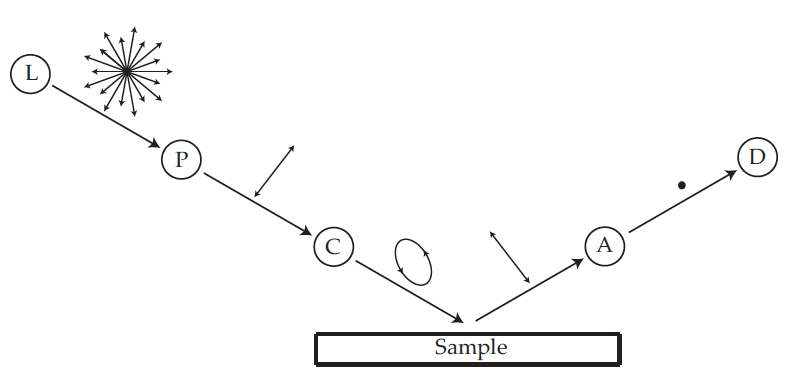 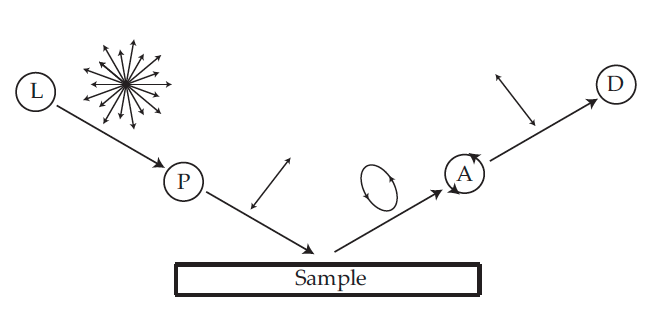 Determination of retardation parameters of multiple-order wave plate using a phase-sensitive heterodyne ellipsometer

High speed interferometric ellipsometer

Dual-frequency paired polarization phase shifting ellipsometer
Ref) C. –H. Hsieh, et. al., Appl. Opt. 46: 5944 (2007)
Ref) C. –C. Tsai, et., al., Opt. Express. 16: 7778 (2008)
Ref) C. –J. Yu., et., al., Opt. commun. 282:1516 (2009)
Birefringent material
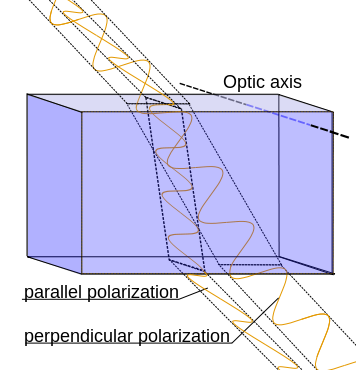 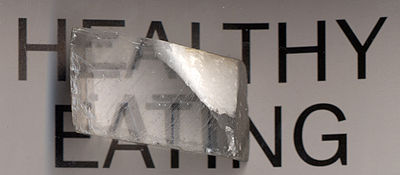 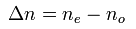 Experimental setup
Mach-Zehnder interferometer
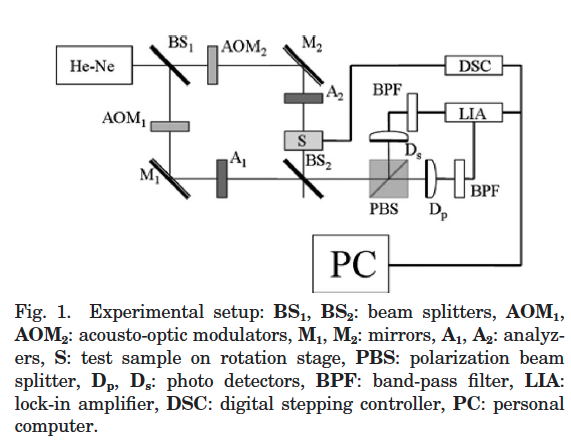 Method
Multiple-order wave plate
A linear birefringent material
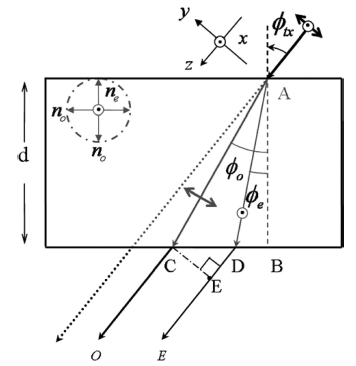 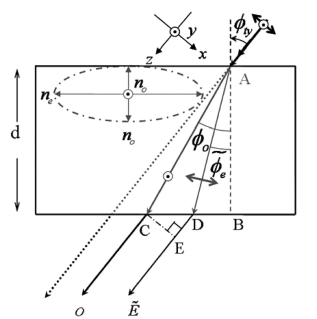 Method
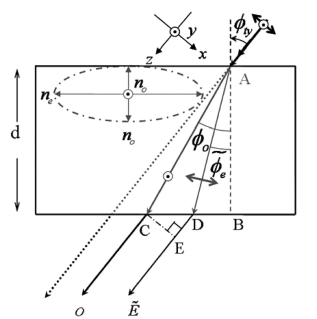 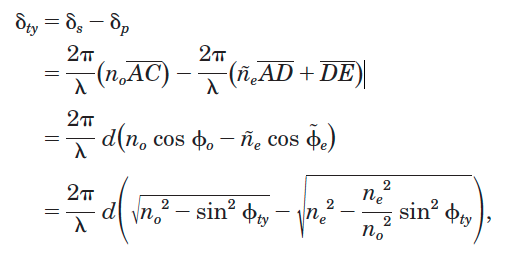 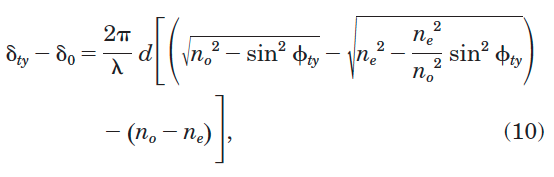 Method
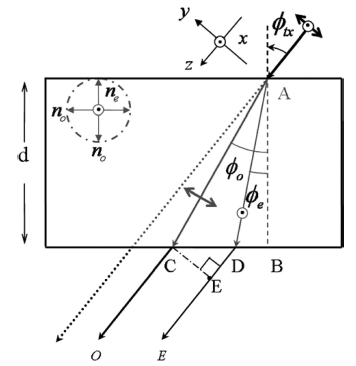 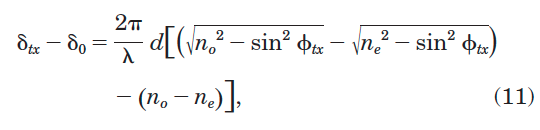 For a linearly birefringent medium ：
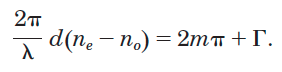 Method
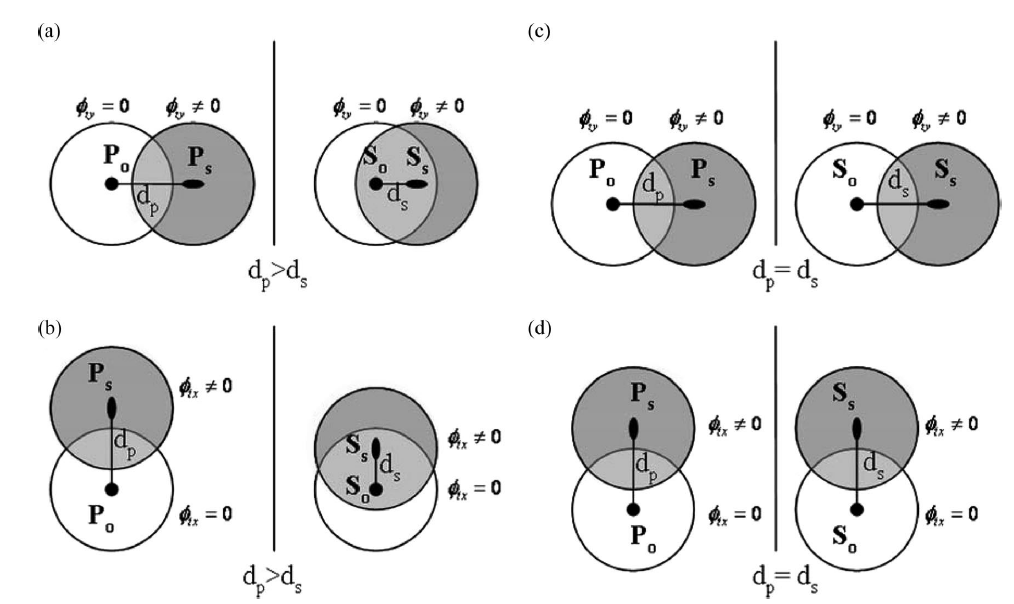 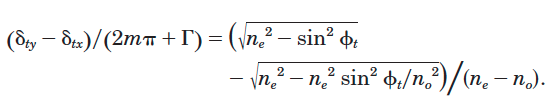 Results
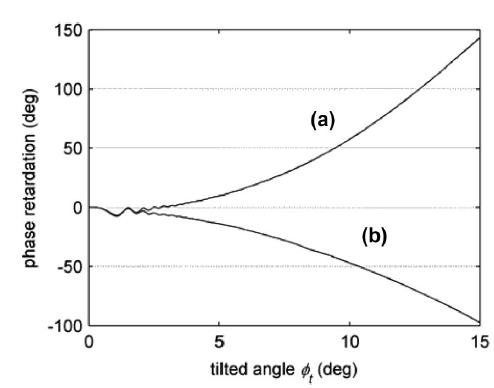 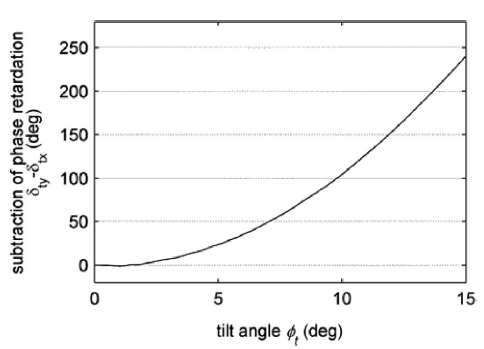 Results
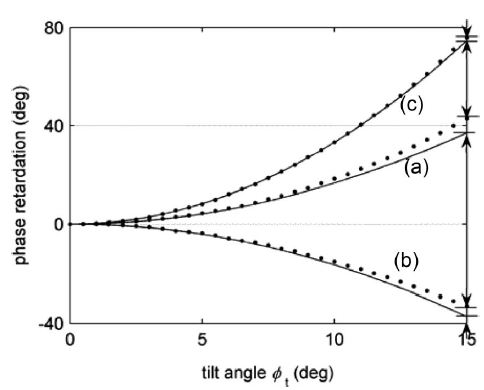 m=7
n0=1.5427
ne=1.5518
Error: 0.05%
Summary
highly sensitive and accurate measurement of retardation parameters (RPs), which includes the refractive indices of the extraordinary ray ne and ordinary ray no, is obtained by this method.
Determination of retardation parameters of multiple-order wave plate using a phase-sensitive heterodyne ellipsometer

High speed interferometric ellipsometer

Dual-frequency paired polarization phase shifting ellipsometer
Ref) C. –H. Hsieh, et. al., Appl. Opt. 46: 5944 (2007)
Ref) C. –C. Tsai, et., al., Opt. Express. 16: 7778 (2008)
Ref) C. –J. Yu., et., al., Opt. commun. 282:1516 (2009)
Method
The polarized heterodyne signals at photo-detectors DP and DS can be expressed by



set
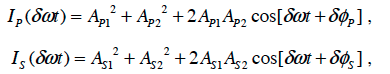 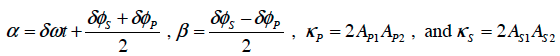 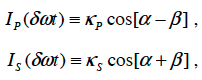 Method
The output signal, from DA
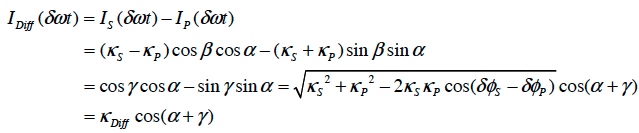 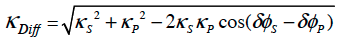 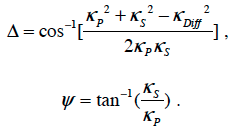 Experiment setup
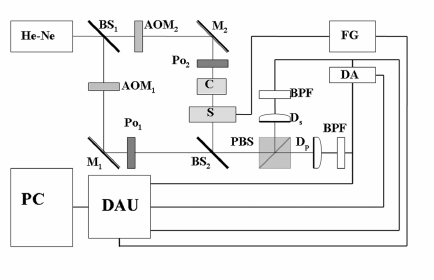 Results
Sample1: QWP
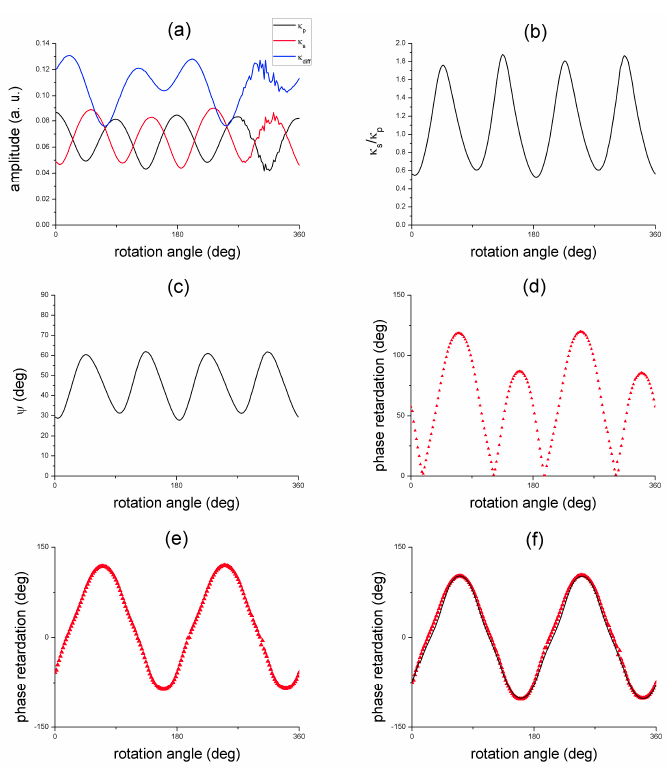 Results
Sample2: Parallel aligned liquid crystal device (PALCD)
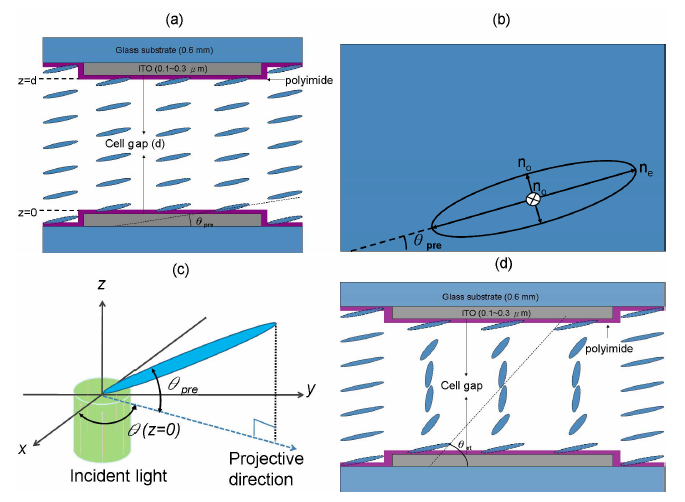 Results
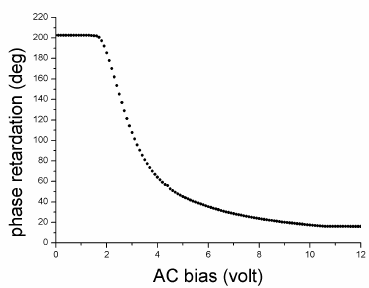 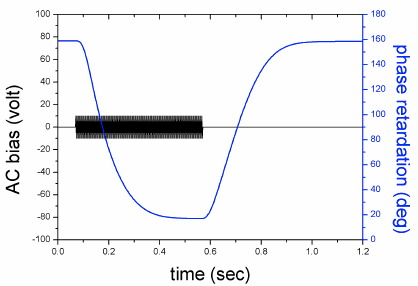 1kHz square wave
Summary
high-speed interferometric ellipsometer not only able to measure ellipsometric parameters in real time but also to relax the requirement of equal amplitude of two polarized heterodyne signals.
Determination of retardation parameters of multiple-order wave plate using a phase-sensitive heterodyne ellipsometer

High speed interferometric ellipsometer

Dual-frequency paired polarization phase shifting ellipsometer
Ref) C. –H. Hsieh, et. al., Appl. Opt. 46: 5944 (2007)
Ref) C. –C. Tsai, et., al., Opt. Express. 16: 7778 (2008)
Ref) C. –J. Yu., et., al., Opt. commun. 282:1516 (2009)
Experiment setup
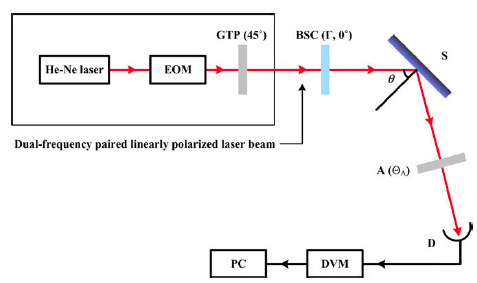 Dual frequency laser
Linearly polarized light


Applied a sawtooth wave for EOM
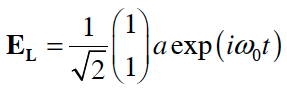 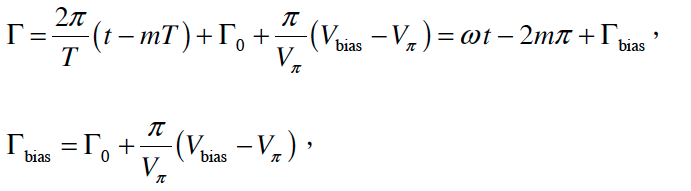 ０
Dual frequency laser
With sawtooth wave
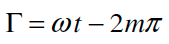 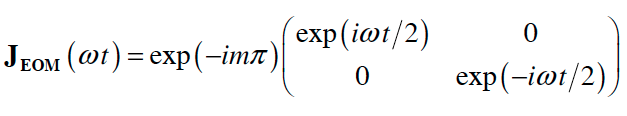 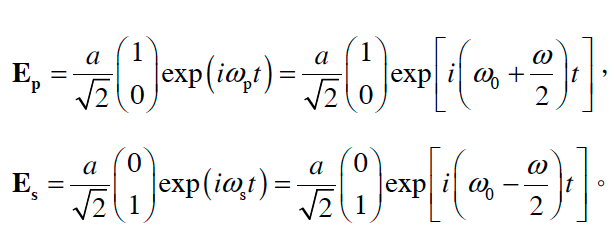 Babinet Soleil compensator (BSC)
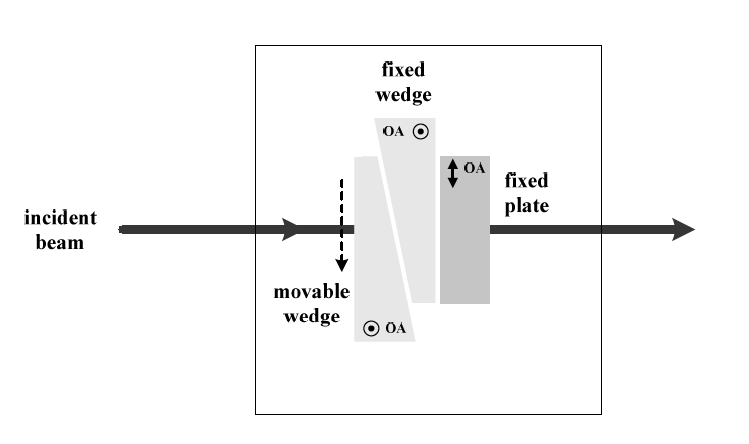 Method
The Mueller matrices of BSC and analyzer are expressed as



A dual-frequency paired linearly　polarized laser beam, which can be expressed by Stokes vector as:
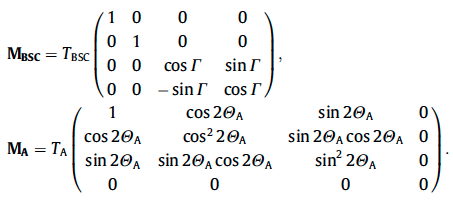 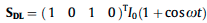 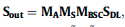 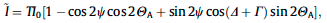 Method
If G of BSC is adjusted at 0° and QA is set either at 0° or 90° then:
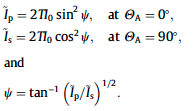 Method
Similarly, when the analyzer is set at 45°

Thus, D can be obtained by shifting the phase retardation G of BSC at 0, 90, 180, and 270 sequentially.
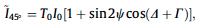 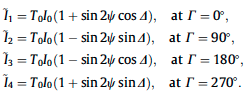 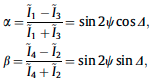 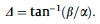 Results
The calibrated step wafer in which the silicon dioxide thin film　(Mikropack ID0153).
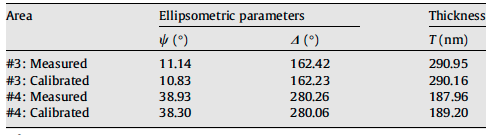 Summary
The phase shifting technique integrated into DPPSE fully expands the dynamic range of EP. This overcomes the limitation of conventional ellipsometer based on intensity modulation in measurement